Program Verification via an Intermediate Verification Language
K. Rustan M. Leino
Principal ResearcherResearch in Software Engineering (RiSE), Microsoft Research, Redmond
Visiting ProfessorDepartment of Computing, Imperial College London
Guest lecture in Emina Torlak’s CSE 507, Computer-Aided Reasoning for Software4 May 2016, UW, Seattle, WA, USA
Static program verification
What is the state-of-art in program verifiers?
How to build a program verifier
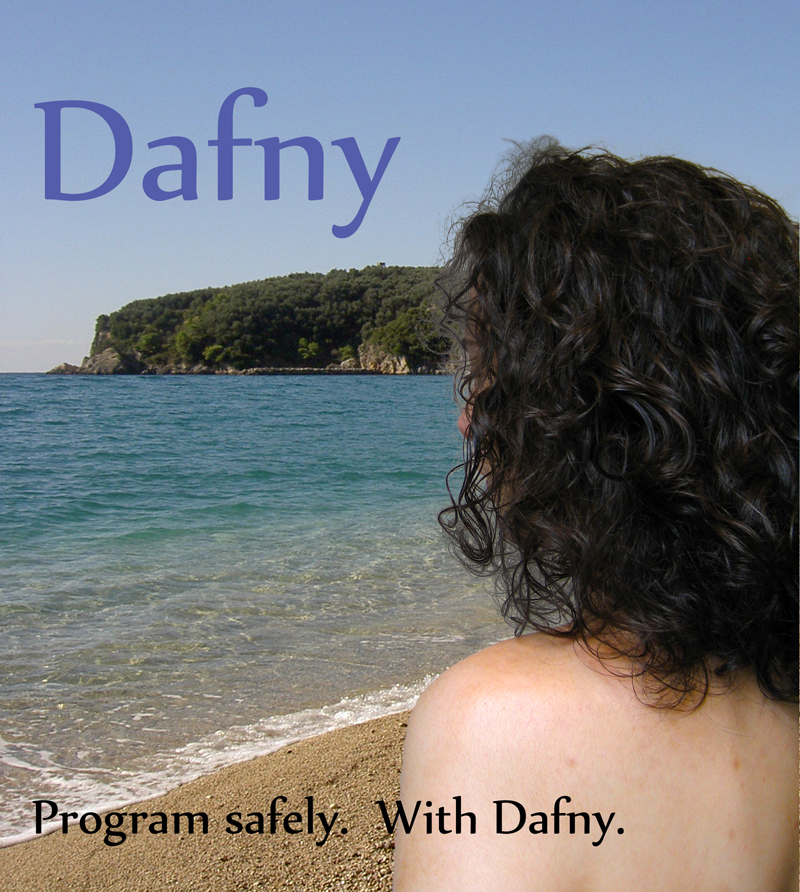 Dafny
Put reasoning about programs first
Language aimed at reasoning
Constructs for recording design decisions
Tool support
Static program verifier enforces design decisions
Integrated development environment
Tools help in reasoning process
Verification is not an afterthought
(start + count) % data.Length
Demo
start
0
data:
Enqueue at (start + count) % data.Length
Dequeue at start
Imperative programs: Queue implemented by a ring buffer
Copying into the new array
start
0
data:
more
start
0
d:
Separation of concerns
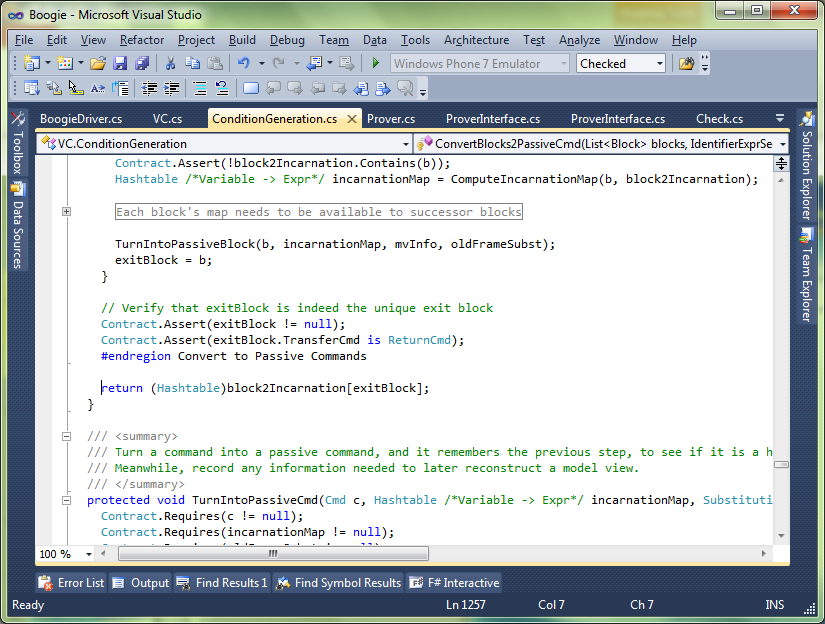 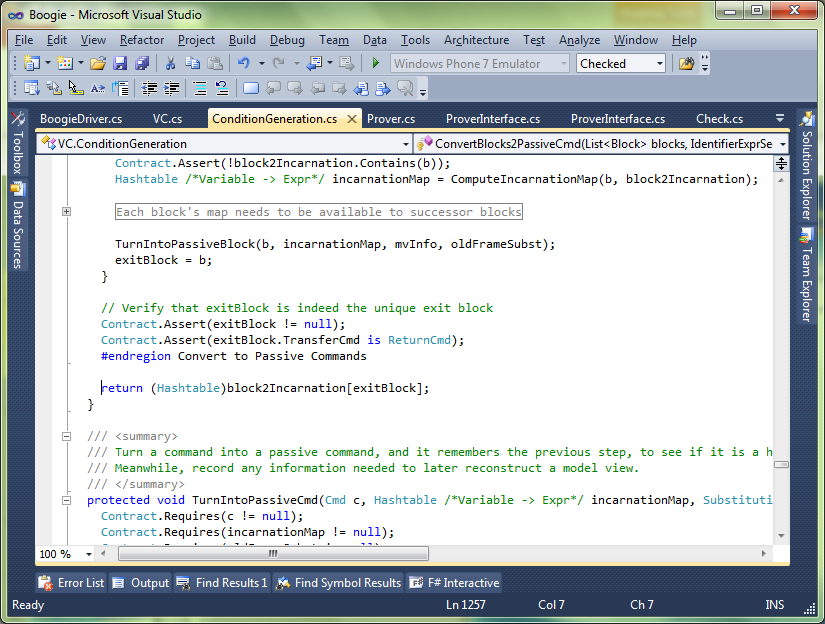 C#
C#
Intermediate verification language
Intermediate representation
Compiler
Verifier
SMT solver
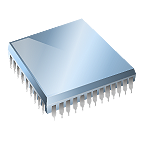 Verification architecture
Dafny
Boogie
SMT solver
Meet the family
GPU Verify
…
Boogie x86
STORM (C)
C B Analyze
QED
Corral
Forró
Poirot
Diego-matic
Dafny
Spec#
Java   BML
VCC(C)
HAVOC (C)
Chalice
Eiffel(EveProofs)
Region Logic
Boogie
Boogie Verification Debugger
inference
SymDiff
SMT Lib
Z3
TPTP
Verification architecture
Hi-Lite Ada
Frama-C
Pangoline
Who
Jessie
Krakatoa
CAO
Why3
Alt-Ergo
…
SMT Lib
Z3
Coq
Isabelle/HOL
CVC 3
Boogie language overview
Mathematical features
type T
const x…
function f…
axiom E
Imperative features
var y… 
procedure P… …spec…
implementation P… { …body… }
Statement outcomes
Terminate
Go wrong
Block
Diverge
Boogie statements
x := E
Evaluate E and change x to that value
a[i] := E
Same as a := a[i := E]
havoc x
Change x to an arbitrary value
assert E
If E holds, terminate; otherwise, go wrong
assume E
If E holds, terminate; otherwise, block
call P()
Act according to specification of P
if
while
break
label:
goto A, B
Translation basics
Ada
Boogie
var x: int;

procedure Update(y: int)      returns (r: int)
  modifies x;
{
  if (x < y) {
    x := y;
  }
  r := y;
}

procedure Main()
  modifies x;
{
  call x := Update(5);
}
x : Integer;
   
procedure Update
   (y : Integer;
    r : out Integer) is
begin
  if x < y then
    x := y;
  end if;
  r := y;
end Update;
   
procedure Main is
begin
  Update(5, x);
end Main;
Unstructured control flow
.NET bytecode (MSIL)
Boogie
var i: int, CS$4$000: bool;
var $stack0i, $stack1i: int,
    $stack0b: bool;
IL_0000:
  $stack0i := 0;
  i := 0;
  goto IL_000b;
IL_0005:
  $stack1i := i;
  $stack0i := $stack0i + $stack1i;
  i := $stack0i;
IL_000b:
  $stack0i := i;
  $stack1i := n;
  $stack0b := $stack0i < $stack1i;
  CS$4$000 := $stack0b;
  $stack0b := CS$4$000;
  if ($stack0b) { goto IL_0005; }
IL_0013:
  return;
.maxstack  2
.locals init ([0] int32 i,
              [1] bool CS$4$0000)
IL_0000:  nop
IL_0001:  ldc.i4.0
IL_0002:  stloc.0
IL_0003:  br.s       IL_000b
IL_0005:  nop
IL_0006:  ldloc.0
IL_0007:  ldc.i4.1
IL_0008:  add
IL_0009:  stloc.0
IL_000a:  nop
IL_000b:  ldloc.0
IL_000c:  ldarg.0
IL_000d:  clt
IL_000f:  stloc.1
IL_0010:  ldloc.1
IL_0011:  brtrue.s   IL_0005
IL_0013:  ret
Reasoning about loops
Java + JML
Boogie
procedure m(n: int)
  requires 0 <= n;
{
  var i: int;
  i := 0;
  while (i < n)
    invariant i <= n;
  {
    i := i + 1;
  }
  assert i == n;
}
//@ requires 0 <= n;
void m(int n)
{
  int i = 0;
  //@ loop_invariant i <= n;
  while (i < n) {
    i++;
  }
  //@ assert i == n;
}
Custom operators: underspecification
C++
Boogie
const Two^31: int;
axiom Two^31 == 2147483648;

function LeftShift(int, int): int;
axiom (forall a: int ::
  LeftShift(a, 0) == a);

function Add(int, int): int;
axiom (forall a, b: int ::
  -Two^31 <= a+b && a+b < Two^31
  ==>
  Add(a,b) == a+b);

procedure P() {
  var x: int;
  x := LeftShift(y, z);
  x := Add(y, z);
}
void P() {
  int x;
  x = y << z;
  x = y + z;
}
Definedness of expressions
F#
Boogie
// check for underflow:
assert -Two^31 <= y+z;
// check for overflow:
assert y+z < Two^31;
x := y + z;

// check division by zero:
assert z != 0;
w := Div(y, z);
let x = y + z in
let w = y / z in
// ...
Uninitialized variables
Pascal
Boogie
var r: integer;
if B then
  r := z;
(* ... *)
if C then begin
  d := rend
var r: int;
var r$defined: bool;

if (B) {
  r, r$defined :=
     z, true;
}
// ...
if (C) {
  assert r$defined;
  d := r;}
Loop termination
Eiffel
Boogie
from
  Init
until
  B
invariant
  Inv
variant
  VF
loop
  Body
end
Init;
while (!B)
  invariant Inv;
  // check boundedness:
  invariant 0 <= VF;
{
  tmp := VF;
  Body;
  // check decrement:
  assert VF < tmp;
}
Modeling memory
C#
Boogie
type Ref;
const null: Ref;

type Field;
const unique C.next: Field;

var Heap: [Ref,Field]Ref;
        // Ref * Field --> Ref

procedure C.M(this: Ref, c: Ref)
  requires this != null;
  modifies Heap;
{
  var x: Ref;

  assert this != null;
  x := Heap[this, C.next];

  assert c != null;
  Heap[c, C.next] := y;
}
class C {
  C next;
  void M(C c)
  {
    C x = next;
    c.next = c;
  }
}
More about memory models
Encoding a good memory model requires more effort
Boogie provides many useful features
Polymorphic map types
Partial commands (assume statements)
Free pre- and postconditions
where clauses
Demo
RingBuffer translated
Verification-condition generation
0.  passive features:  assert, assume, ;
1.  control flow:  goto (no loops)
2.  state changes:  :=, havoc
3.  loops
Weakest preconditions
The weakest precondition of a statement S with respect to a predicate Q on the post-state of S, denoted wp(S,Q), is the set of pre-states from which execution:
does not go wrong, and
if it terminates, terminates in Q
VC generation:  passive features
wp( assert E, Q )  =
		E  Q
wp( assume E, Q )  =
		E  Q 	
wp( S; T,  Q )  =
		wp( S,  wp( T, Q ))
VC generation:  acyclic control flow
For each block A, introduce a variable Aok with the meaning:  Aok is true iffevery program execution starting in the current state from block A does not go wrong
The verification condition for the program:
	A:  S; goto B or C
	…
	is:
	  ( Aok  wp( S, Bok  Cok ) )   
	  …
	
	  Aok
VC generation:  state changes
Replace definitions and uses of variables by definitions and uses of different incarnations of the variables
{xx0, yy0}  x := E(x,y) 	x1 := E(x0,y0)  {xx1, yy0}
{xx0, yy0}  havoc x	skip  {xx1, yy0}
VC generation:  state changes (cont.)
Given: {xx0 ,yy0} S	S’ {xx1, yy0} {xx0, yy0} T	T’ {xx2, yy0}
then we have:
 	{xx0, yy0} if E(x,y) then S else T end	if E(x0,y0) then	S’ ;  x3 := x1else	T’ ;  x3 := x2end
	{xx3, yy0}
VC generation:  state changes (cont.)
Replace every assignment
	x := E
with
	assume x = E
VC generation:  loops
loop head:
assert LoopInv( x ) ;
assume Guard( x ) ;x := …
after loop:
loop body:
assume ¬Guard( x ) ;
VC generation:  loops
assert P=assert P ; assume P
loop head:
assert LoopInv( x ) ;assume LoopInv( x );
assume Guard( x ) ;x := …
after loop:
loop body:
assume ¬Guard( x ) ;
VC generation:  loops
assert LoopInv( x ) ;
loop head:
assert LoopInv( x ) ;assume LoopInv( x );
assume Guard( x ) ;x := …
after loop:
loop body:
assume ¬Guard( x ) ;
assert LoopInv( x ) ;
VC generation:  loops
assert LoopInv( x ) ;
loop head:
havoc x ;
assume LoopInv( x );
loop target
assume Guard( x ) ;x := …assert LoopInv( x );
after loop:
loop body:
assume ¬Guard( x ) ;
VC generation:  loops
assert LoopInv( x ) ;
loop head:
havoc x ;
assume LoopInv( x );
assume Guard( x ) ;x := …assert LoopInv( x );assume false;
after loop:
loop body:
assume ¬Guard( x ) ;
Demo
/traceverify
Take-home messages
To build a verifier, use an intermediate verification language (IVL)
An IVL is a thinking tool
An IVL helps you separate concerns
IVL lets you reuse and share infrastructure


Try Dafny and Boogie in your browser at rise4fun.com
Watch Verification Corner on YouTube
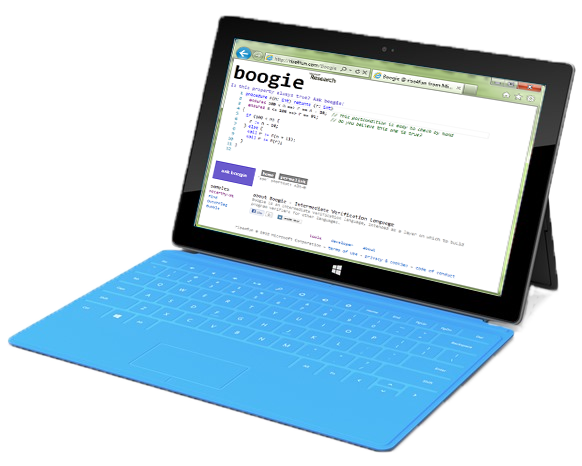 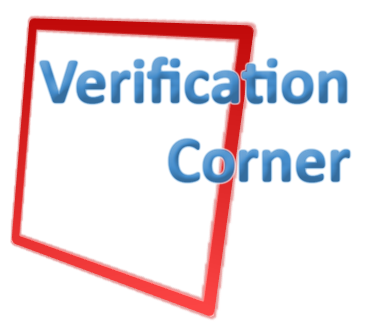